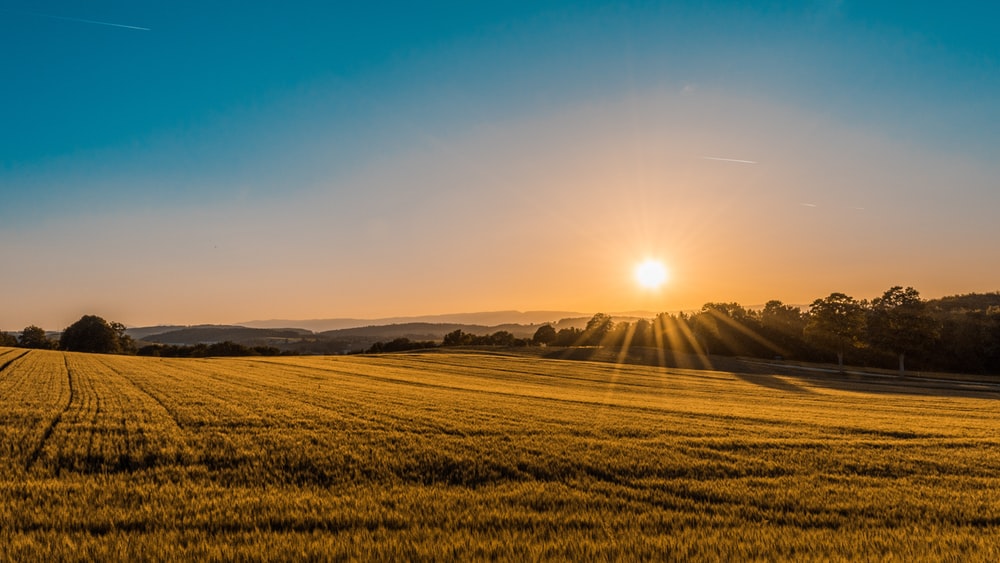 The Love of God
1 John 4:7-11
1. God’s Love is Great
“because of His great love with which He loved us” (Ephesians 2:4). 

Romans 5:6-10
We were ungodly, sinners, enemies.

1 John 4:9-11
We were not loveable. We were dead in our sins. But God gave His Son to save us!
2. God’s Love is Eternal
“I have loved you with an everlasting love” (Jeremiah 31:3). 

God is unchanging, so His love is unchanging. 
His mercy is from everlasting to everlasting (Psalm 103:17).

God’s love does not end (Hosea 11:8-9).
3. God’s Love is Infinite
“to know the love of Christ which passes knowledge” (Ephesians 3:18-19). 

Infinite means “lacking limits or bounds; extending beyond measure or comprehension.” 

The love of God surpasses knowledge, yet Paul’s prayer is that we be strengthened, rooted and grounded so we can comprehend (vs. 16-17). 
1 Corinthians 2:10-13
4. God’s Love is Dependable
“Who shall separate us from the Love of Christ?” (Romans 8:35-39). 

God is faithful (1 Cor. 10:13; Num. 23:19). 

We are more than conquerors (Rom. 8:37). 

Absolutely nothing can separate us from the love of God (vs. 38-39).
The Love of God
Is Great
Is Eternal
Is Infinite
Is Dependable
God extends this love to you. How will you respond to it?